Figure 1. Graphical representation of functional runs. Stimulation blocks were punctuated by blocks of fixation. ...
Cereb Cortex, Volume 25, Issue 6, June 2015, Pages 1544–1553, https://doi.org/10.1093/cercor/bht347
The content of this slide may be subject to copyright: please see the slide notes for details.
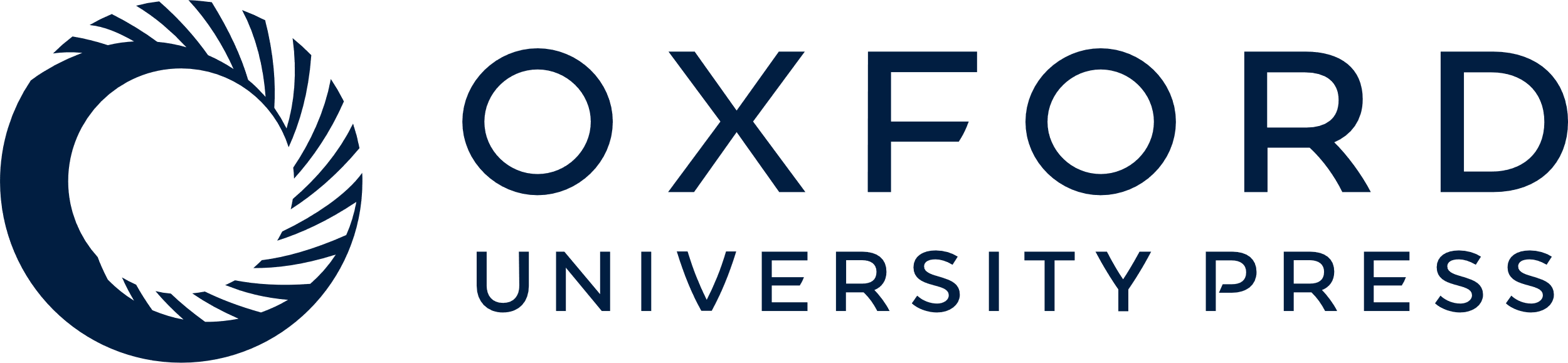 [Speaker Notes: Figure 1. Graphical representation of functional runs. Stimulation blocks were punctuated by blocks of fixation. Stimulation blocks were comprised of 4 mini blocks consisting of 5 stimuli presented in silence followed by the collection of a single functional volume.


Unless provided in the caption above, the following copyright applies to the content of this slide: © The Author 2013. Published by Oxford University Press. All rights reserved. For Permissions, please e-mail: journals.permissions@oup.com]